Acoso político
CASO: LUZ CANALES TRILLO, VICEGOBERNADORA REGIONAL
Acoso político
CONSEJO REGIONAL
GOBERNADOR REGIONAL- ASESORES
PRENSA
FEBRERO
CAMBIO DE DIRECTIVAS
CAMBIO DE DIRECTIVAS
MARZO
ABRIL
05 de abril
LEY ORGANICA DE GOBIERNOS REGIONALES
FUNCIONES INHERENTES
Art. 23° “Cumple funciones de coordinación (…)”
Art. 31° Suspensión del cargo: 
Incapacidad física o mental temporal, acreditada por el organismo competente y declarada por el Consejo Regional. 
 Mandato firme de detención derivado de un proceso penal. 
Sentencia judicial condenatoria emitida en segunda instancia por delito doloso con pena privativa de la libertad.
CAUSALES DE SUSPENSIÓN
MANUAL DE ORGANIZACIÓN Y FUNCIONES
Coordinar y participar en la formulación de políticas y estrategias de los planes, programas y proyectos, con énfasis en la evaluación de resultados
ABRIL
MAYO
Acoso político
VIDEO DEL ACOSO, HOSTIGAMIENTO Y SEGUIMIENTO DE ALGUNOS PERIODISTAS. EXISTEN AUDIOS Y VIDEOS DONDE CONFIRMAN QUE SE LES PAGA PARA ATACAR Y DESPRESTIGIARME POR ÓRDENES DEL MISMO GOBIERNO REGIONAL.
FUNCIONES DE LA GOBERNACION (MOF)
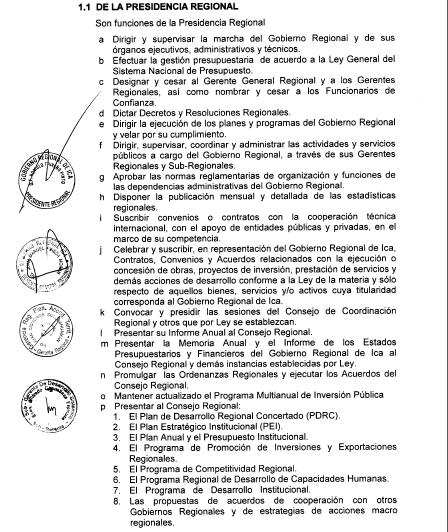 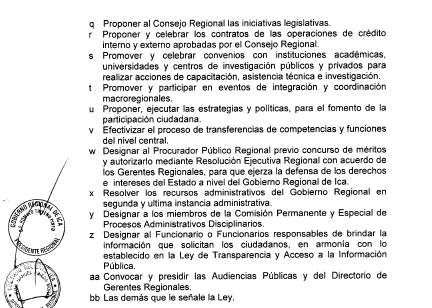 FUNCIONES DE LA VICEGOBERNACION (MOF)
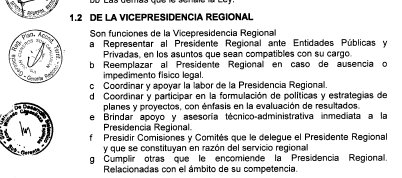 FUNCIONES DE LA VICEGOBERNADORA
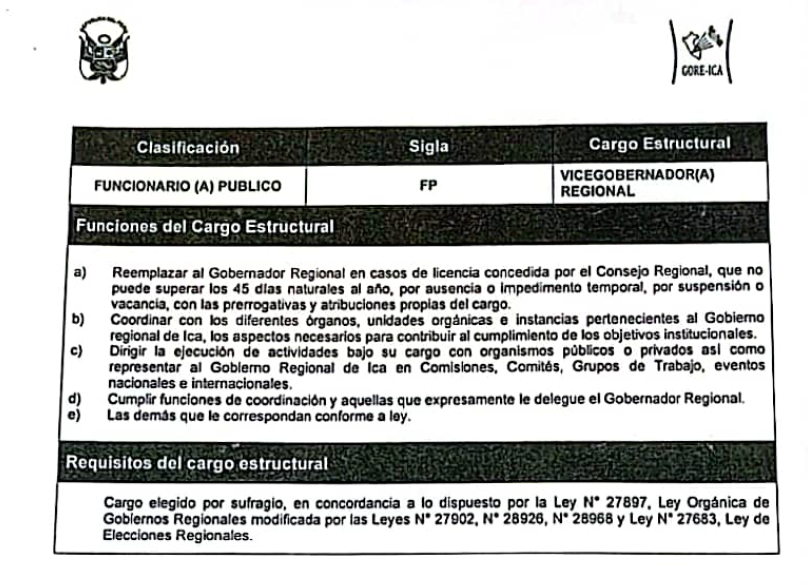